Chap. 5 – La planification des activités et des prestations5. Utiliser des outils de planification
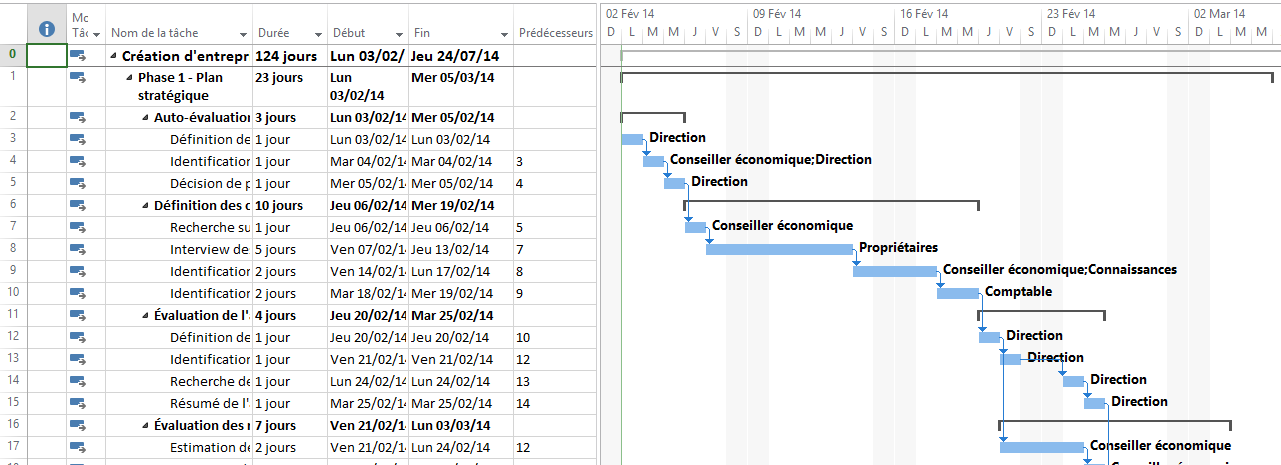 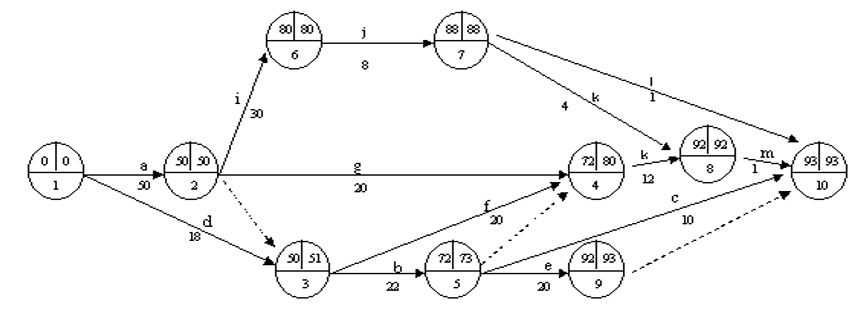 Chap. 5 – La planification des activités et des prestations3. Utiliser des outils de planification
3.1. Le diagramme de Gantt

Il visualise de façon chronologique les tâches qui composent un projet, leurs durées, les personnes auxquelles elles sont affectées, leurs interdépendances et leur avancement.
Il permet de planifier le projet et les tâches à réaliser, de visualiser son déroulement et de gérer les retards et leurs implications sur le projet final.
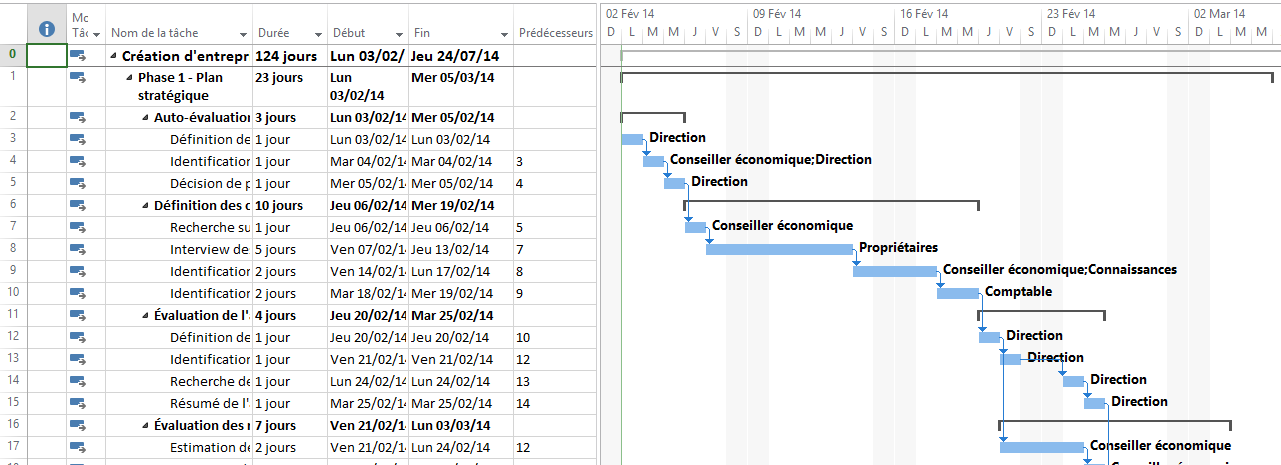 Il peut être réalisé manuellement
ou sur un logiciel dédié à la gestion de projets : 
Microsoft Project
GanttProject.
Chap. 5 – La planification des activités et des prestations3. Utiliser des outils de planification
3.2. Le graph PERT

Il visualise l’ordonnancement et l’enchaînement des tâches qui concourent à la réalisation du projet.
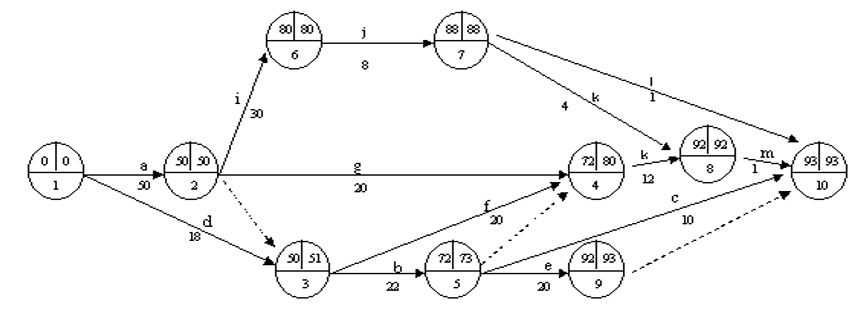 Pour chaque tâche, il indique :
sa durée, 
sa date de réalisation au plutôt, 
sa date de réalisation au plus tard.
Chap. 5 – La planification des activités et des prestations3. Utiliser des outils de planification
3.2. Le graph PERT
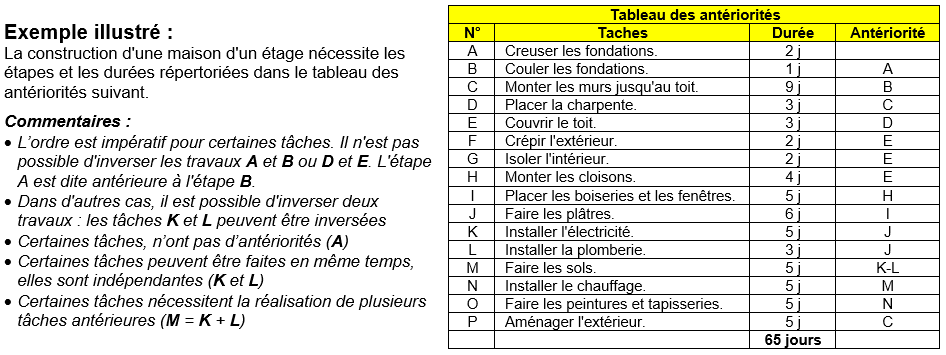 Chap. 5 – La planification des activités et des prestations3. Utiliser des outils de planification
3.2. Le graph PERT
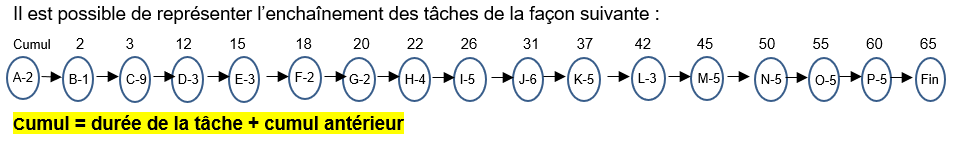 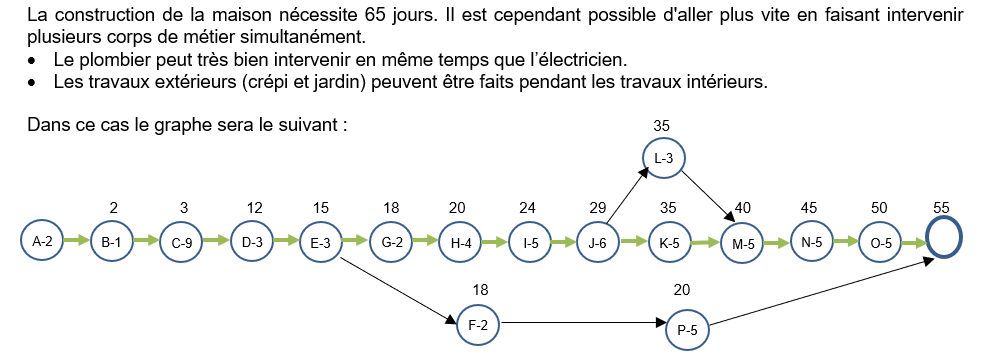 Chap. 5 – La planification des activités et des prestations3. Utiliser des outils de planification
3.2. Le graph PERT
Dans ce graphique, les tâches, qui ne nécessitent pas l'exécution de tâches antérieures, sont réalisées parallèlement à d'autres. 
Cette solution permet de réduire le temps de construction de la maison. 
La durée totale passe alors de 65 jours à 55. 
Ce chemin de 55 jours est appelé chemin critique. 
Il correspond à la durée minimum indispensable pour construire la maison. 
Le moindre retard dans la réalisation d'une étape sur le chemin critique augmentera d'autant le délai total. 
Certaines tâches bénéficient de marges, ainsi la tâche L doit durer 3 jours. Elle peut commencer au plus tôt le 35e jour et au plus tard le 37e jour. Avant, elle ne peut pas, car il faut attendre que la tâche J soit finie.
3. Utiliser des outils de planification
Élaborer un PERT
La méthodologie initiale est la même que celle mise en œuvre pour réaliser un graphe Gantt. Il est nécessaire de respecter les étapes suivantes :
Élaborer un PERT
Conseils
- Commencer par placer les tâches simples qui ont une seule antériorité.
- Faire apparaître le chemin critique le plus horizontalement possible. 
- Numéroter de façon croissante les tâches sur un chemin.
Le chemin critique met en évidence les taches à contrôler, les décisions à prendre.